DRAMA
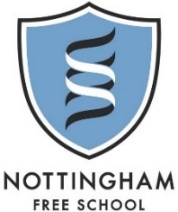 Year 10 Knowledge Organiser Blood Brothers
Section A – Play Synopsis, scene by scene summary
DRAMA
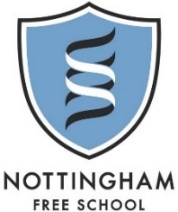 Year 10 Knowledge Organiser Blood Brothers
Section A – Play Synopsis, scene by scene summary
DRAMA
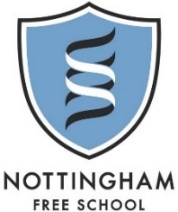 Year 10 Knowledge Organiser Blood Brothers
Section A – Play Synopsis, scene by scene summary
DRAMA
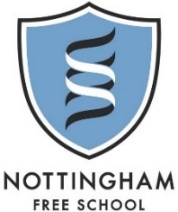 Year 10 Knowledge Organiser Blood Brothers
Section A – Play Synopsis, scene by scene summary
DRAMA
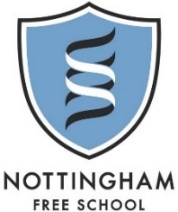 Year 10 Knowledge Organiser  Blood Brothers
Section B - Context
DRAMA
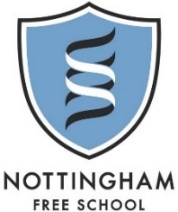 Year 10 Knowledge Organiser Blood Brothers
Section C – Themes
DRAMA
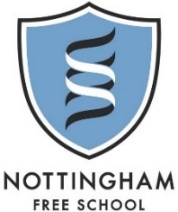 Year 10 Knowledge Organiser Blood Brothers
Section D: Dramatic Devices and Features of Tragedy
DRAMA
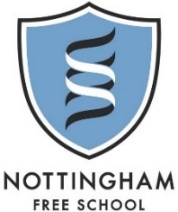 Year 10 Knowledge Organiser Blood Brothers
Section E – Characters
DRAMA
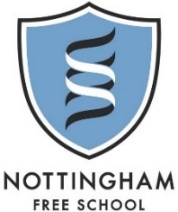 Year 10 Knowledge Organiser Blood Brothers
Your design must reflect the context of the play
Briefly show your knowledge of the play as a whole, mentioning a key theme that your design helps communicate to the audience for example.
Section F – Answering the 4 mark question
Costume:
You must include all of the following in your description:
Colour
Material (cotton, wool, polyester, silk)
Fit (well fitting, tailored, baggy, loose)
How this represents the fashion of the time
Does it comment on the character’s social class/any other theme from the play?
Hair and make-up
Shoes
Set:
ESSENTIAL:
Make reference to the composite set as detailed by Willy Russell contrasting social class of the Lyons family and the Johnstone family throughout the play. 
In your given extract, what set is required? Does it need to move? Are character or setting props required? Do you need to show a location?
Why is this scene important to the rest of the play?
WILL DEPEND ON YOUR DESIGN:
What does the scene require and how will you create it? (Trucks, revolving stage, projection on a cyclorama, flats?)
Naturalistic or minimalistic? Abstract?
Vocab:
Revolving stage
Trucks
Projected images
Flats
Cyclorama
Smoke machine
Props
Vocab:
Cut, snap on/off, fade, crossfade, blackout
Answering about a design aspect
4 marks
Lighting:
You will include some of the following depending on your design:
ESSENTIAL:
When and where is it set? What colour wash would best show this?
Atmosphere in the scene. What kind of other lanterns may be used (Fresnel, spotlight, backlight, up light) to enhance the atmosphere? 
Intensity of light – how dim or bright is it depending on the atmosphere.
WILL DEPEND ON YOUR DESIGN:
Gobo – is any particular pattern required (leaves for a forest or a window)
Cyclorama – is this needed / appropriate as part of your lighting design?
Sound:
You will include some of the following depending on your design:
ESSENTIAL:
When and where is the scene taking place?
Atmosphere – what is this like at this point in the play and how would you enhance this using sound:
Volume (loud, quiet?)
WILL DEPEND ON YOUR DESIGN:
Is underscoring, ambient sound or a sound effect required?
Direction of sound – consider this for the effect you want to create.
Vocab:
Music
Sound effects
Diegetic sound
Soundscape
Non-diegetic sound
Incidental music
Underscoring
DRAMA
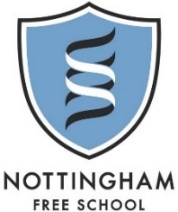 Year 10 Knowledge Organiser Blood Brothers
Section G – Answering the 8 mark question
Focus on the given line from the extract
EXPLAIN why you would do it (this is the effect you want to create and the meaning you want to communicate to the audience.) ​​
Pick out specific words from the line and DESCRIBE how you would deliver them ​
Use drama terminology ​
Answering the 8 mark question.
DESCRIBE + EXPLAIN
VOCAL SKILLS: 

Volume 
Pace 
Pitch 
Tone 
Pause 
Accent
PHYSICAL SKILLS:  
Posture 
Gesture 
Gait 
Facial Expression 
Body language
Examples of the effect you may want to create/the meaning you want to communicate to the audience: 

To make the audience feel sorry for… 

To make the audience empathise with… 
To show he/she is feeling very tense or agitated… 
To give the impression that he is nervous... 
To show how heartbroken she is…
Ideally, you want to mention 2 vocal skills and explain the effect you want to create and 2 physical skills and explain the effect you want to create.
DRAMA
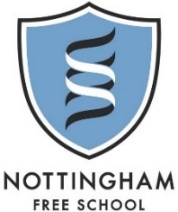 Year 10 Knowledge Organiser Blood Brothers
Outline what is happening in the extract to begin with so this shows you are aware of what is happening and of the atmosphere.
Section H – Answering the 12 mark question
EXPLAIN how you would use the performance space and interact with the other actor(s) to show the audience something in particular (tension, comedy)
Everything you explain must be related back to what you want to show the audience by doing it.
Upstage / downstage / centre stage / stage left or right 
Levels – above / below / higher than / lower than
Physically 
+
Vocally
12 marks – EXPLAIN how you would use the performance space and interact with other actor(s)
Close to 
Far away from 
In between  
Behind or in front of 
Walk around 
By the side of 
Point/gesture at or towards 
Look at or away from 
Embrace